Mental Health Nursing: Psychophysiologic (Somatoform) Disorders
By Mary B. Knutson, RN, MS, FCP
Somatoform Disorders
Psychophysiological disruptions with no evidence of organic impairment
Related to maladaptive response to stress
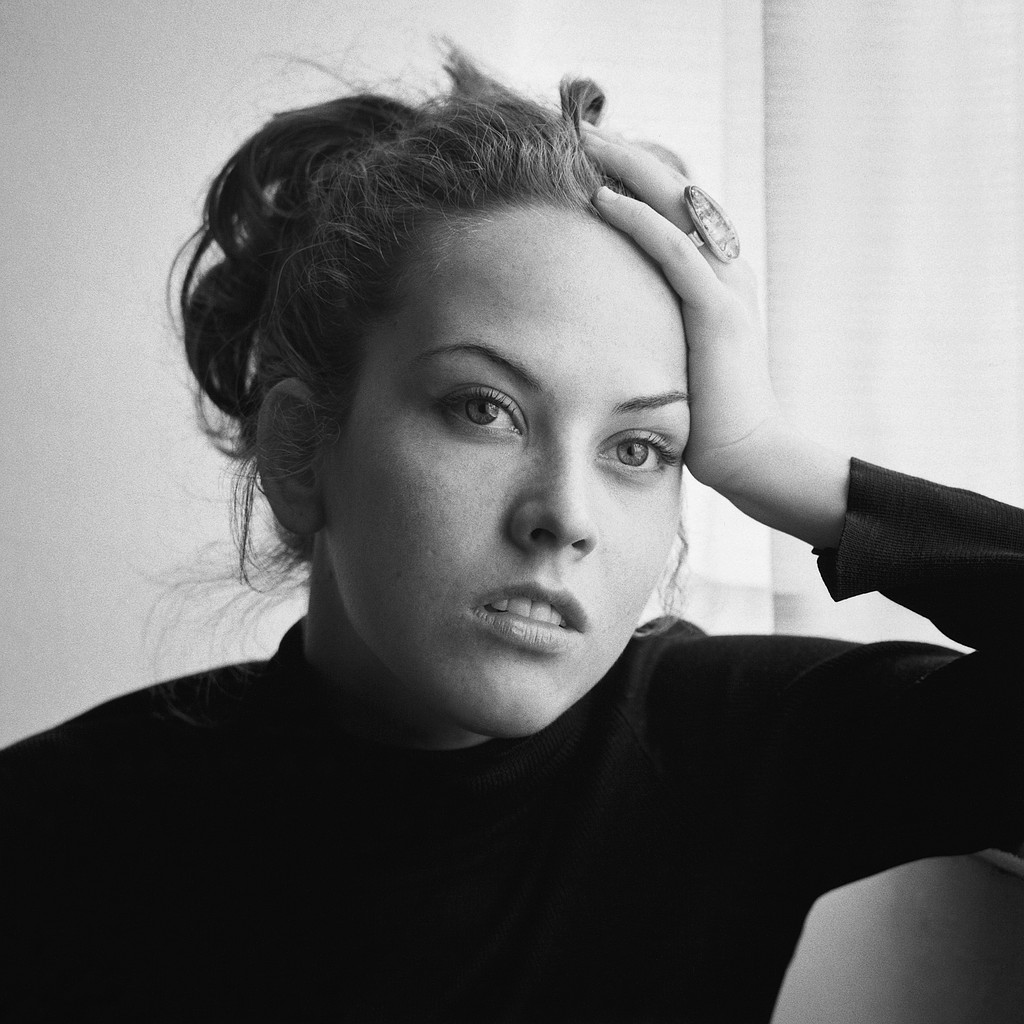 Alarm  Resistance  Exhaustion
Mind-Body Connection
Psychoneuroimmunology explores the relationship between psychological states, the immune system, and health
Extends to cellular level
Can affect sleep, psychological, and sociocultural disturbance
Resilience, optimism, perceived control, and self-efficacy can help buffer against adverse affects of stress
Illness as Coping Mechanism
Unconscious coping with anxiety/overwhelming stress 
Pt’s need to avoid the basic conflict is very strong 
Premature attempts to remove coping mechanism can cause worsening of illness or suicide
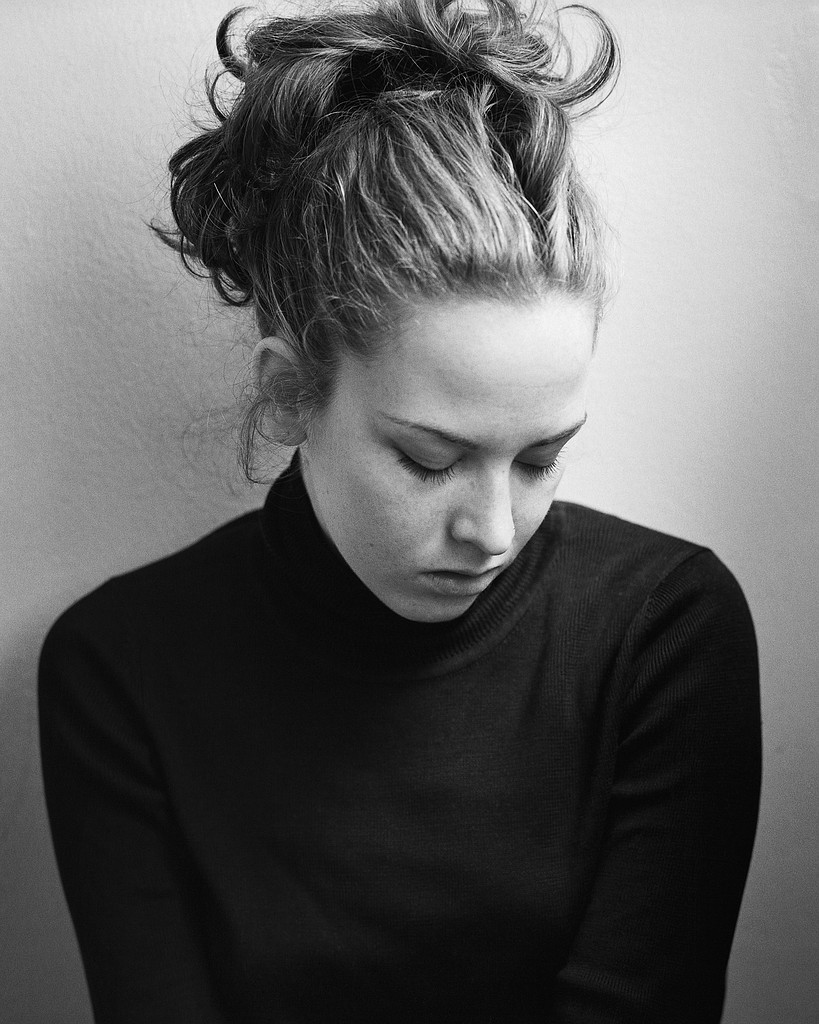 Defense Mechanisms
Repression- physical symptoms occur when approaching exhaustion from denial of feelings, conflicts, and unacceptable impulses 
Compensation- trying to prove health by exerting more, even when needing more rest
Regression- increased dependency, and embracing the sick role to avoid responsibility or dealing with conflict
Medical Diagnosis
Somatization disorder- many physical complaints
Conversion disorder- loss or alteration of physical functioning
Hypochondriasis- fear of illness or belief that one has an illness
Body dysmorphic disorder- normal appearance, but concerned about physical defect
Pain disorder- psychological factors have role
Sleep disorders- usually insomnia, hypersomnia or narcolepsy
Nursing Care
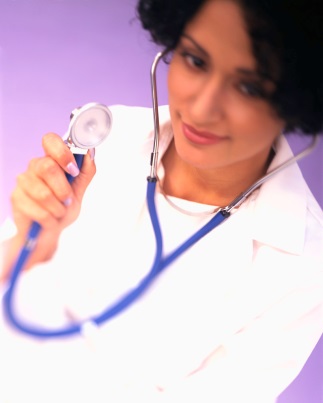 Treatment of Somatoform disorders begins after thorough medical evaluation and treatment of physical illness
May include multidisciplinary sleep studies 
Assess subjective and objective symptoms, and pt responses
Examples: Nursing Diagnosis
Impaired adjustment r/t inability to express hostile feelings evidenced by labile hypertension and gastric ulcer
Chronic pain related to work pressures e/b reports of back pain and protected gait 
Sleep pattern disturbance r/t financial and familial concerns e/b difficulty falling asleep and frequent awakening
Ineffective denial related to traumatic life events e/b symptoms affecting sight
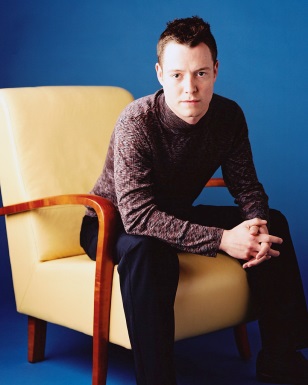 Physiological Implementation
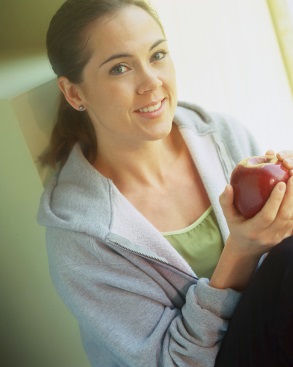 Physiological Support: 
Encourage physical activity
Diet counseling/balanced meals
Decrease caffeine, alcohol, or drugs
Utilize healthy sleep strategies
Assist with ADLs as needed
Psychiatric Implementation
Develop trusting relationship
Don’t try to convince the pt that the problem is entirely psychological
Be supportive, and talk with pt while providing physical care
Provide feedback for attempts to express emotions
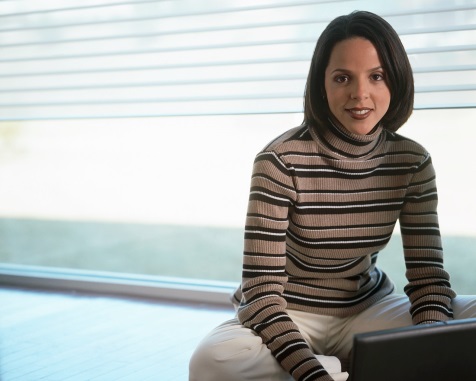 Psychiatric Support:
May include supportive therapy, insight therapy, group therapy, cognitive behavioral strategies, family therapy, stress reduction, and/or psychopharmacology
Carefully identify/explore pt defenses
Support new coping mechanisms and behaviors
Build self-esteem and confidence
Report signs of increased anxiety
Patient Education
Health education is very important
Instruct about medications, treatments, and lifestyle changes
Give pt and family follow-up care and crisis management information
Patient education to learn ways to cope with anxiety and stress
Encourage group classes/support groups for stress management
Approaches
Care of patients with somatoform disorders is complex
Person with conversion disorder may substitute another symptom when original one is resolved (if the basic conflict remains)
Treatment plan may need to be modified several times
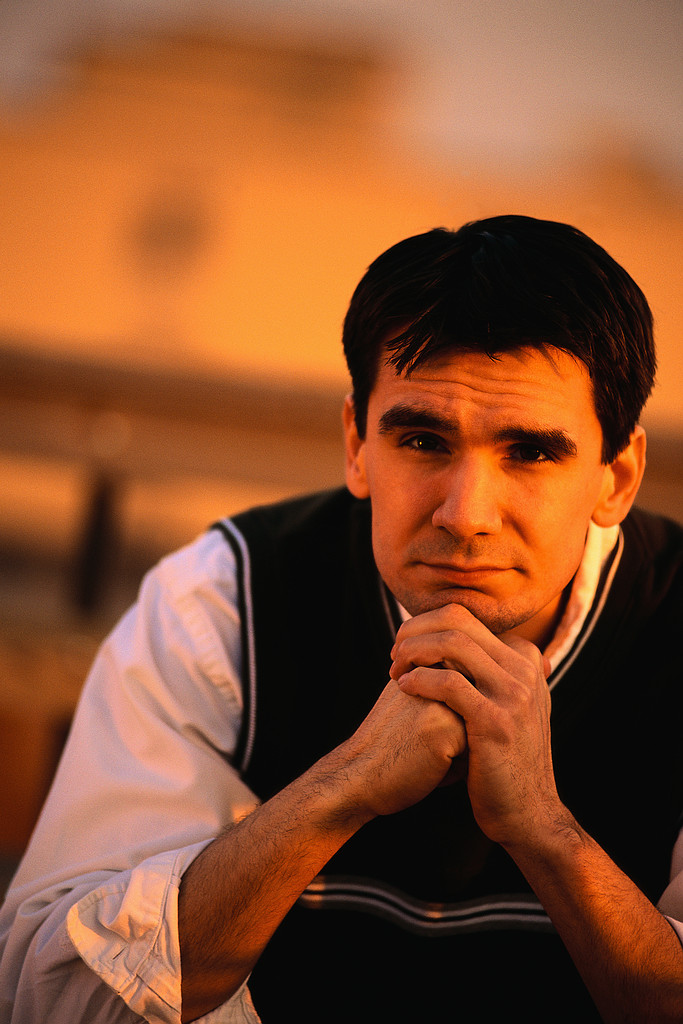 What is Countertransference?
An emotional response of the nurse generated by the pt’s qualities 
Inappropriate to the content and context of the therapeutic relationship 
Inappropriate emotional intensity
Situation may worsen with avoidance, or if nurses become anxious or impatient
Experienced psychiatric nurses are preferable with these demanding pts
Understand Your Patient
Somatoform illness and symptoms
Prevents pt’s overwhelming anxiety
Provides a way to receive help without  admitting the need 
Protects from expressing frightening aggressive or sexual impulses
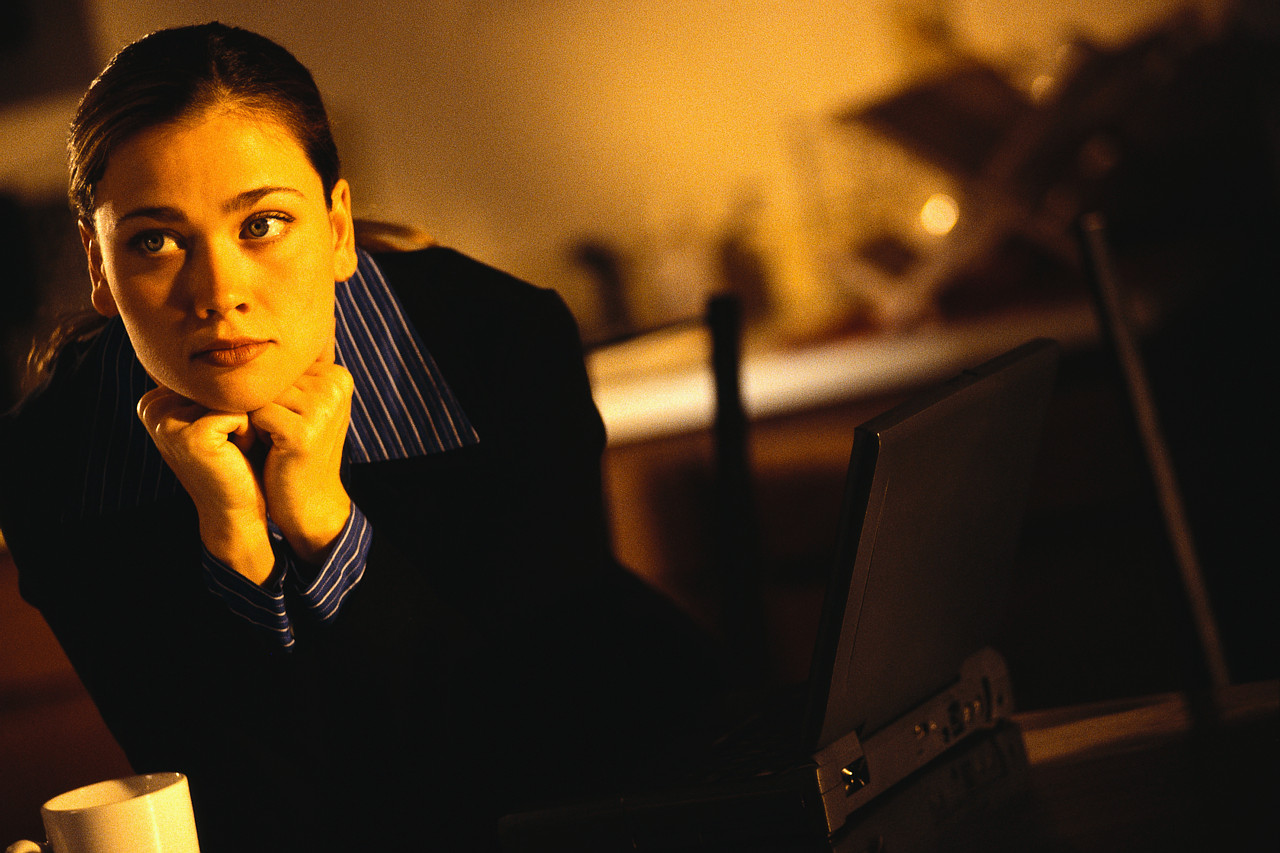 Evaluation
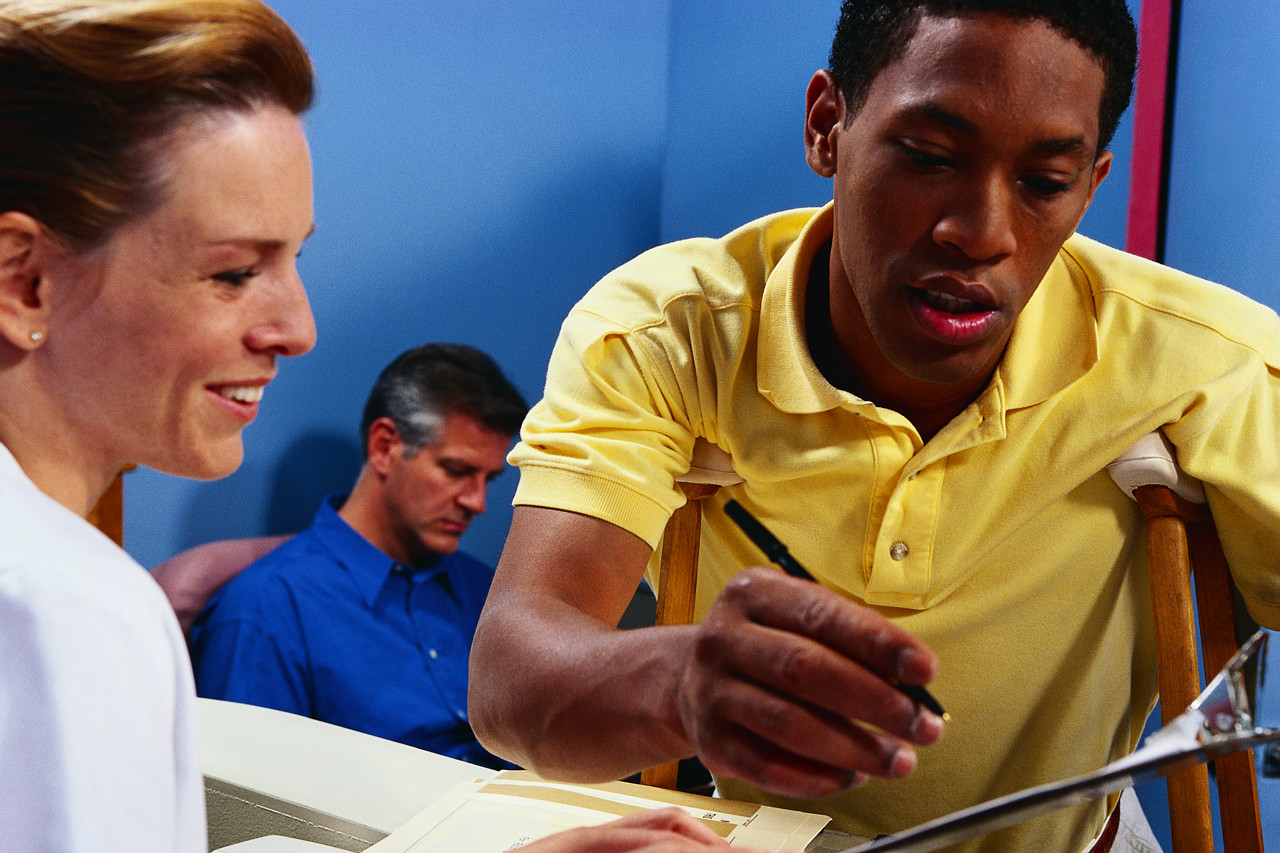 Patient Outcome/Goal
Patient will express feelings verbally rather than through the development of physical symptoms
Nursing Evaluation
Was nursing care adequate, effective, appropriate, efficient, and flexible?
References
Stuart, G. & Laraia, M. (2005). Principles & practice of psychiatric nursing (8th Ed.). St. Louis: Elsevier Mosby
Stuart, G. & Sundeen, S. (1995). Principles & practice of psychiatric nursing (5th Ed.). St. Louis: Mosby
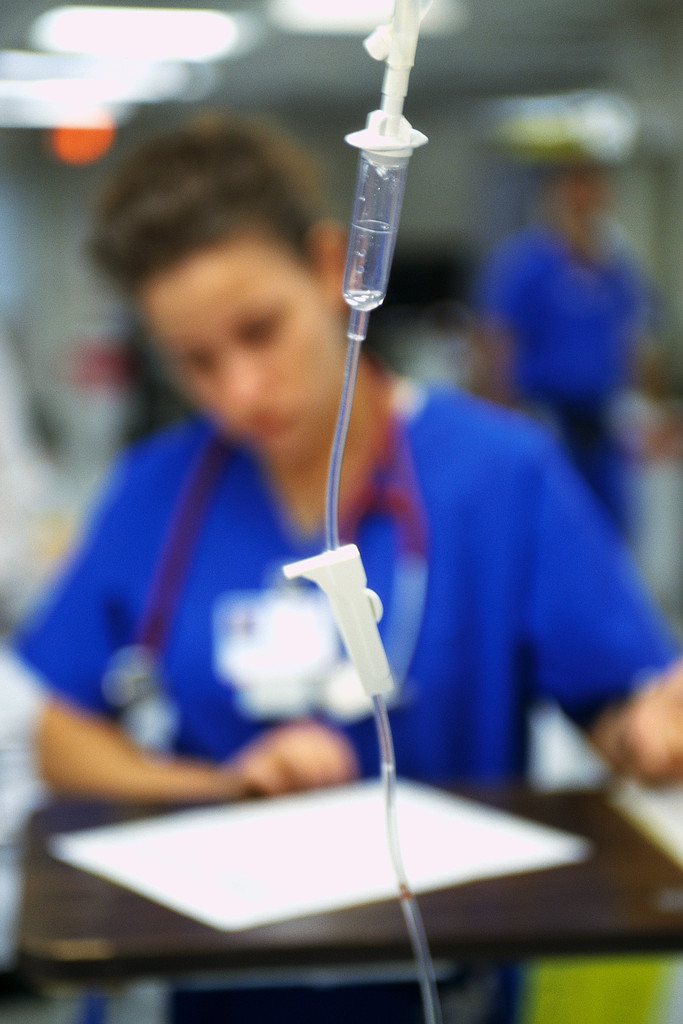